TITULO DA COMUNICAÇÃO
AUTORES DA COMUNICAÇÃO
Lorem ipsum dolor sit amet, consectetur adipiscing elit. Vestibulum sed tristique purus, nec euismod velit. Cras id auctor tortor, ultrices condimentum neque. Sed ut tortor sem. Vivamus ultrices lacinia metus ac efficitur. 
Fusce consectetur nunc eu ex sagittis, a lobortis sapien pulvinar. Vestibulum mattis metus vel ante vulputate, id blandit diam pellentesque.
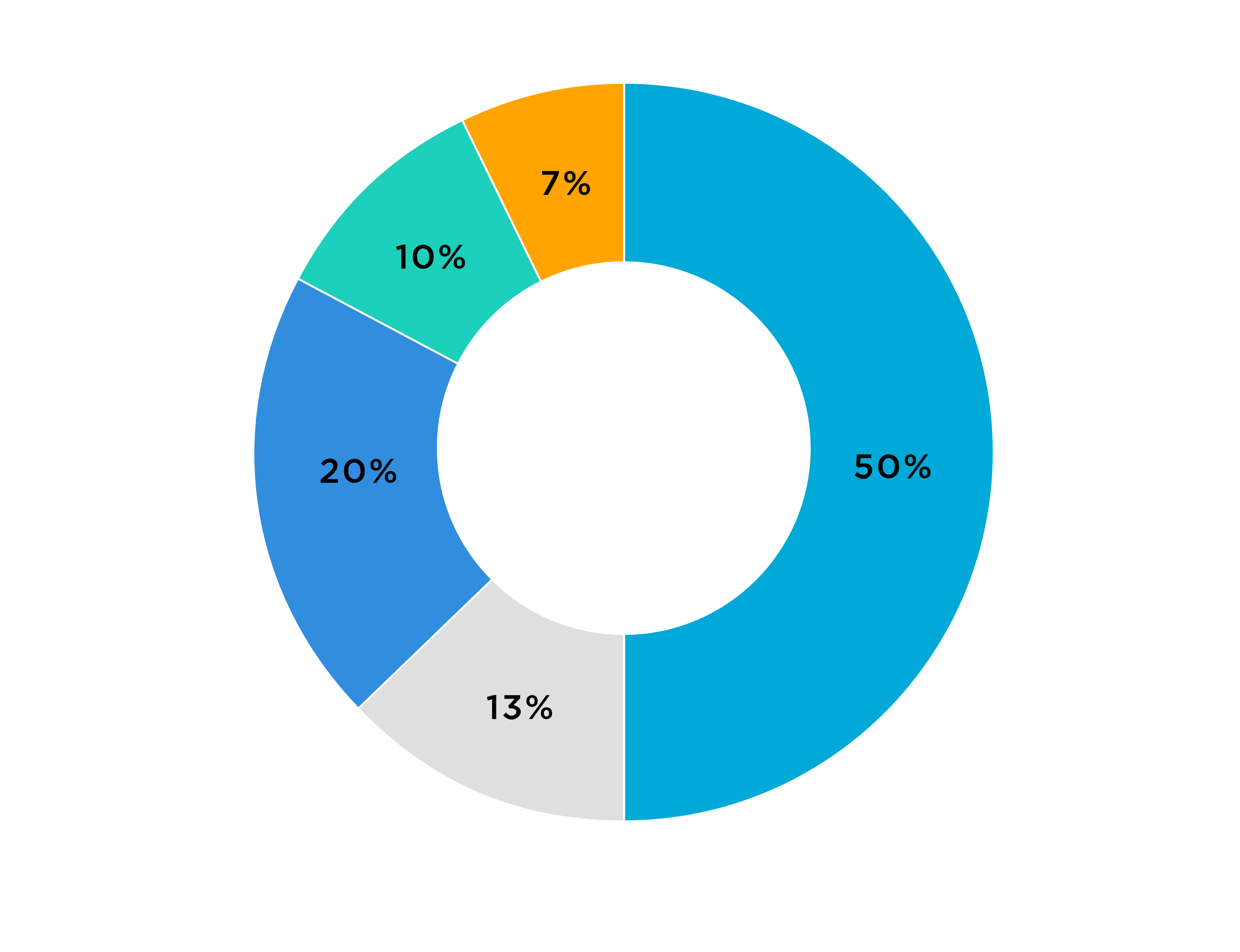 Lorem ipsum dolor sit amet, consectetur adipiscing elit. Vestibulum sed tristique purus, nec euismod velit. Cras id auctor tortor, ultrices condimentum neque. Sed ut tortor sem. Vivamus ultrices lacinia metus ac efficitur.